CHÀO MỪNG CÁC EM 
ĐẾN VỚI TIẾT HỌC HÔM NAY!
KHỞI ĐỘNG
Trò chơi “Ai hiểu biết nhất”
Luật chơi: Chia lớp làm các đội 4 – 5 học sinh. Các đội chơi viết tên những nghề nghiệp mà em biết lên giấy A4 (có thể vẽ thêm hình minh họa). Sau 4 phút, đội nào viết được nhiều hơn sẽ chiến thắng.
TUẦN 34 + 35 – TIẾT 2: 
PHẨM CHẤT, NĂNG LỰC CỦA BẢN THÂN VỚI YÊU CẦU CỦA NGHỀ Ở ĐỊA PHƯƠNG.
1. Khám phá một số phẩm chất, năng lực có liên quan đến hoạt động nghề nghiệp của bản thân.
a) Chia sẻ những việc em có thể làm tốt:
Sử dụng máy tính.
May, khâu, thêu, đan, móc.
Chơi thể thao.
Nấu ăn.
Trồng trọt, chăm sóc cây cối.
Nói chuyện, giao tiếp.
Vẽ tranh.
Ca hát.
Viết văn.
Thiết kế quần áo, đồ chơi.
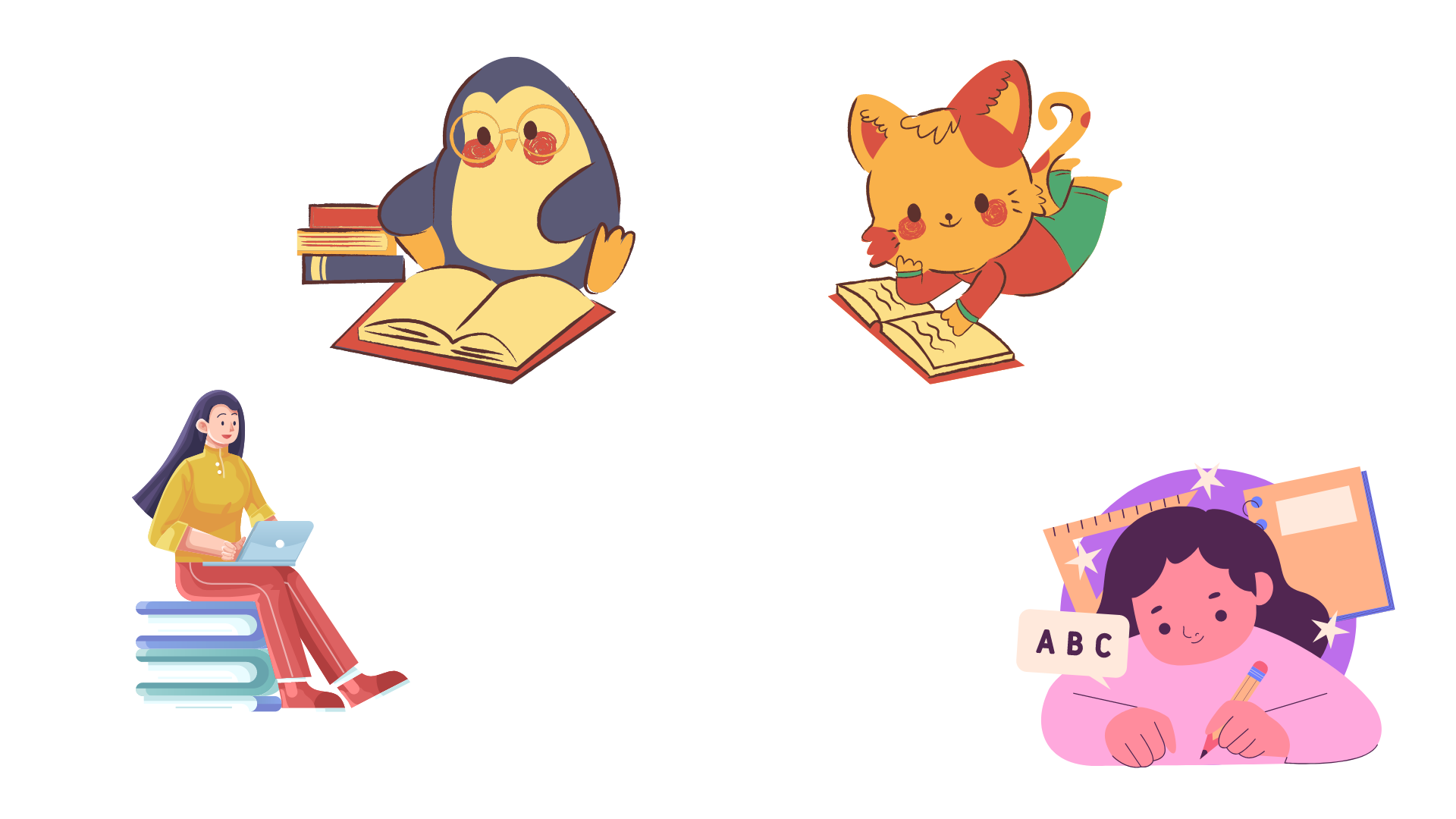 b) Xác định sở thích của bản thân:
Thích làm việc ngoài trời.
Thích làm việc trong văn phòng.
Thích làm việc chân tay.
Thích làm việc trí óc.
Thích làm việc với con người.
Thích làm việc với thiên nhiên.
Thích làm việc với máy móc, vận dụng.
Thích giúp đỡ người khác.
Thích thuyết phục, chỉ huy người khác.
Thích di chuyển, thay đổi môi trường.
Thích kiếm được nhiều tiền.
Thích làm việc nhàn hạ.
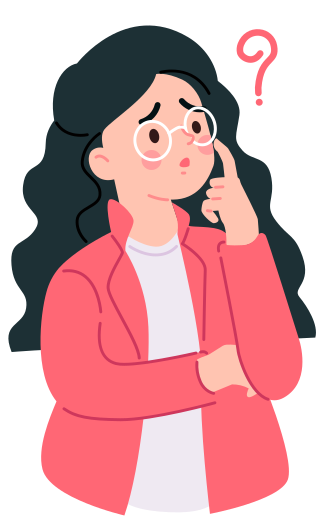 c) Tự đánh giá phẩm chất của bản thân theo các mức độ sau:
Mức độ 1: Thường xuyên thể hiện trong cuộc sống. 
Mức độ 2: Có thể hiện nhưng chưa thường xuyên.
Mức độ 3: Ít khi thể hiện. 
Mức độ 4: Chưa thể hiện được.
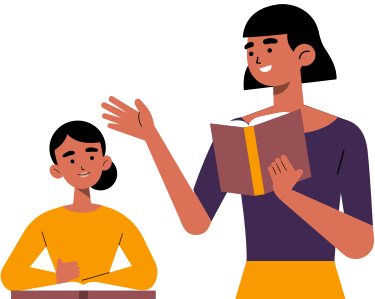 KẾT LUẬN
Ai trong chúng ta cũng có những khả năng, sở thích, phẩm chất nhất định. Xác định được khả năng, sở thích, phẩm chất của bản thân là cơ sở rất quan trọng để đối chiếu với yêu cầu của nghề ở địa phương mà bản thân yêu thích, muốn chọn, từ đó xác định được sự phù hợp giữa đặc điểm của bản thân với yêu cầu của nghề muốn chọn. Không những vậy, biết được các đặc điểm của bản thân còn giúp ta có định hướng rèn luyện phẩm chất, năng lực trên con đường đến với nghề mình yêu thích, muốn chọn ở địa phương.
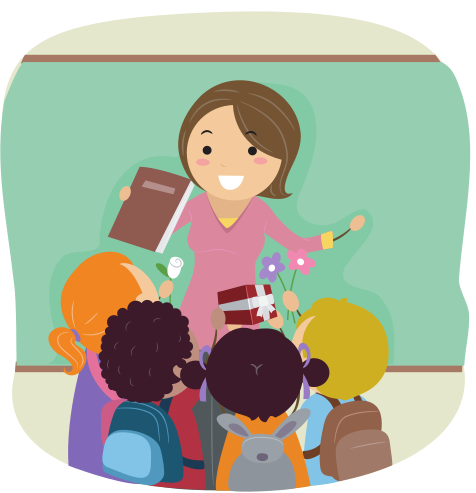 2. Đánh giá sự phù hợp giữa những phẩm chất, năng lực của bản thân với yêu cầu của một số nghề ở địa phương
Xác định những nghề hiện có ở địa phương mà em quan tâm. 
Liệt kê những yêu cầu về phẩm chất, năng lực của một số nghề hiện có ở địa phương mà em quan tâm.
Lập bảng để đối chiếu, đánh giá sự phù hợp hoặc chưa phù hợp giữa những yêu cầu về phẩm chất, năng lực của nghề em quan tâm với phẩm chất, năng lực của bản thân.
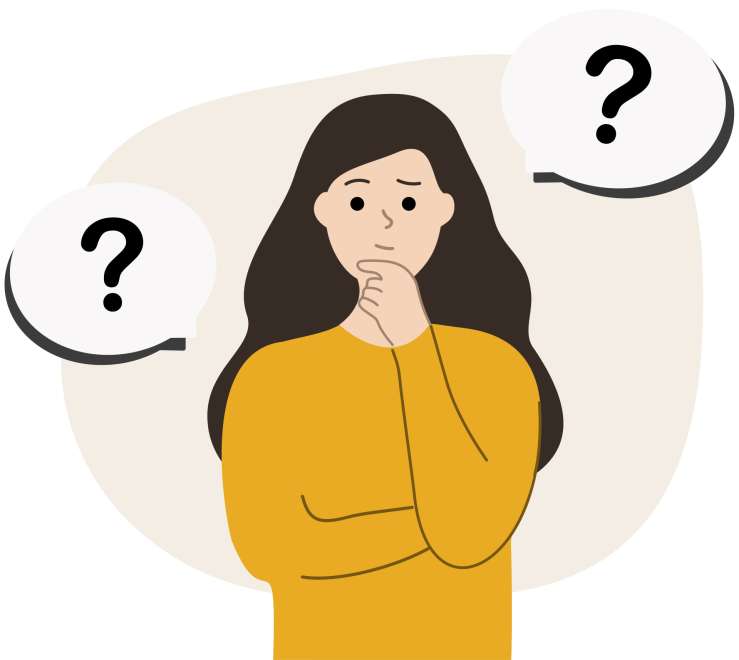 Gợi ý:
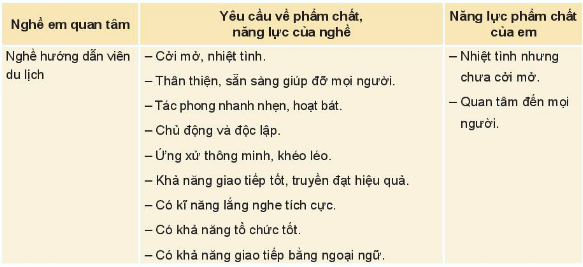 KẾT LUẬN
Mỗi nghề đều có những yêu cầu về phẩm chất, năng lực riêng đối với người lao động. Ai đó có sự phù hợp cao giữa phẩm chất, năng lực của bản thân với yêu cầu của nghề sẽ là yếu tố đảm bảo cho sự thành công trong hoạt động nghề nghiệp sau này. Tuy nhiên, không phải ai cũng tự nhiên đạt được điều này. Điều quan trọng là bản thân mỗi người phải xác định được những phẩm chất, năng lực đã phù hợp và chưa phù hợp để có kế hoạch rèn luyện và quyết tâm rèn luyện theo kế hoạch.
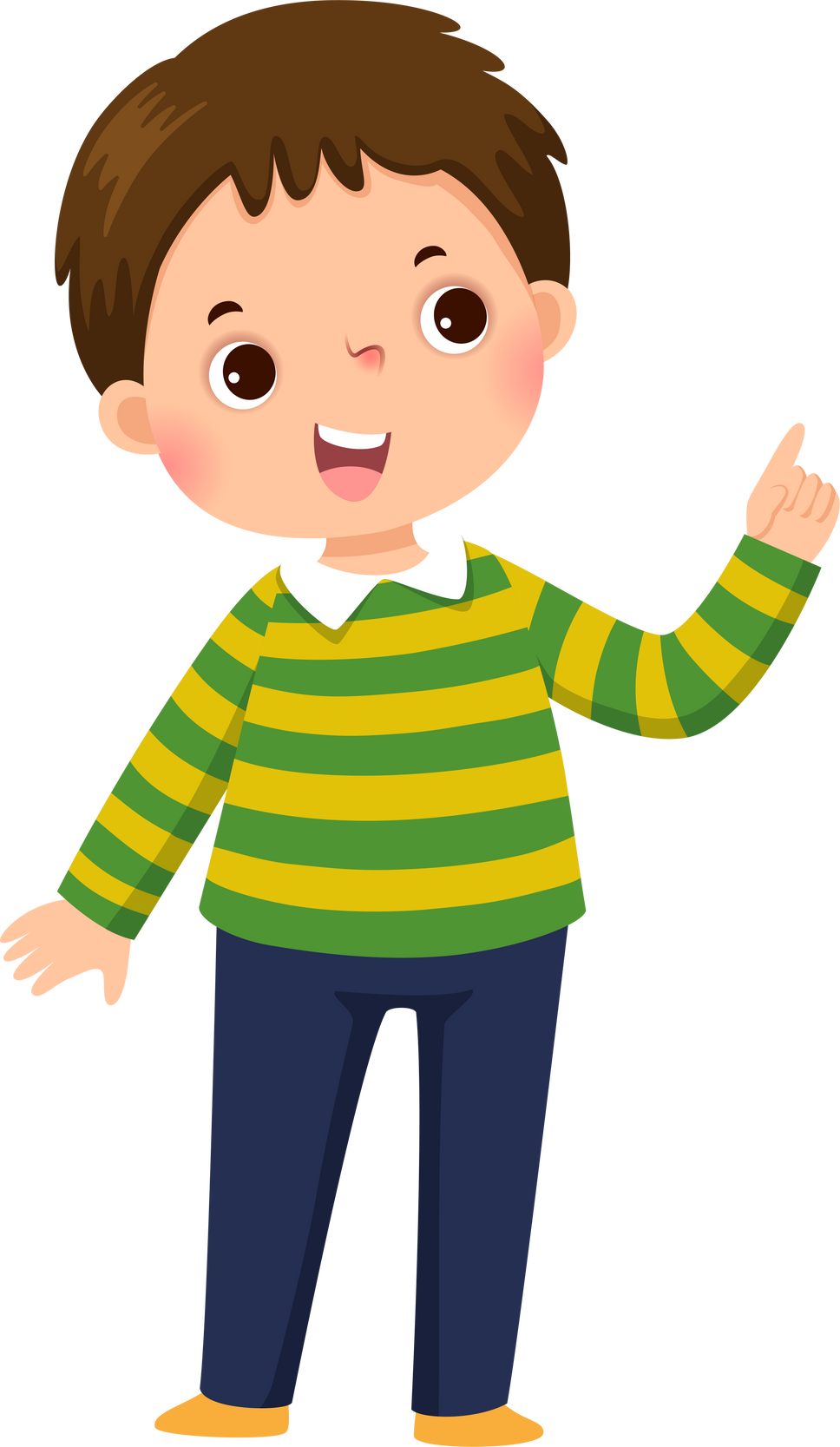 3. Rèn luyện phẩm chất, năng lực của bản thân phù hợp với yêu cầu của nghề em quan tâm ở địa phương
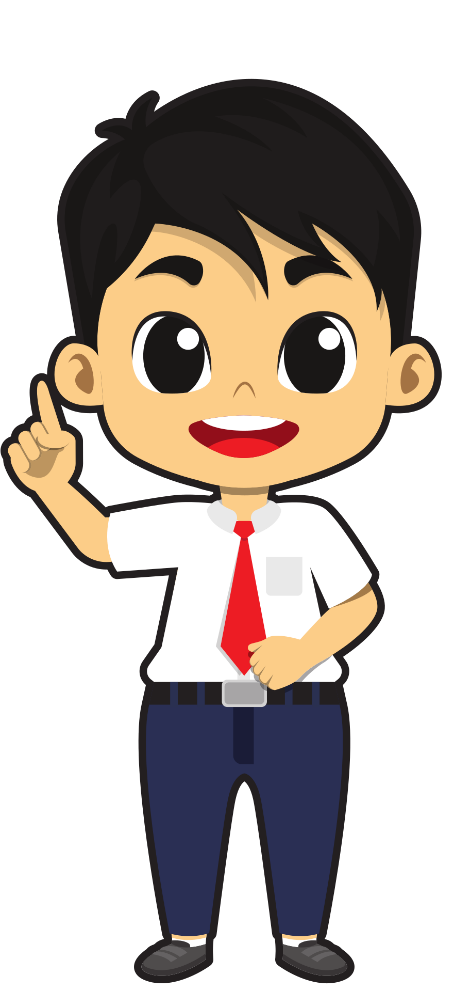 Rèn luyện phẩm chất, năng lực của bản thân theo yêu cầu của nghề ở địa phương mà học sinh quan tâm. Có thể lập kế hoạch rèn luyện, trong đó chỉ ra những phẩm chất, năng lực chưa phù hợp cần rèn luyện và cách thức rèn luyện những phẩm chất, năng lực đó. 
Tham gia một số hoạt động nghề ở địa phương phù hợp với sở thích, khả năng và điều kiện thực tế để rèn luyện phẩm chất, năng lực của bản thân.
KẾT LUẬN CHUNG
Mỗi địa phương đều có nhiều nghề khác nhau. Mỗi nghề có những yêu cầu về phẩm chất, năng lực đối với người lao động khác nhau. Hiểu rõ bản thân cũng như yêu cầu của nghề em quan tâm giúp em có cơ sở để đánh giá sự phù hợp nghề cũng như những việc cần thực hiện để rèn luyện bản thân theo yêu cầu của nghề. Đây là yếu tố hết sức quan trọng để giúp mỗi chúng ta đến được với nghề mình yêu thích và đạt được thành công trong hoạt động nghề nghiệp tương lai.
HƯỚNG DẪN VỀ NHÀ
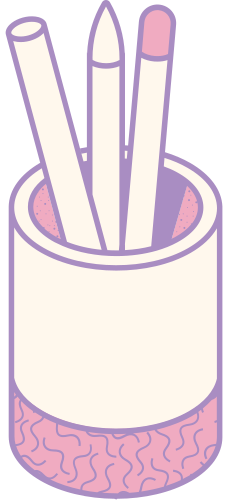 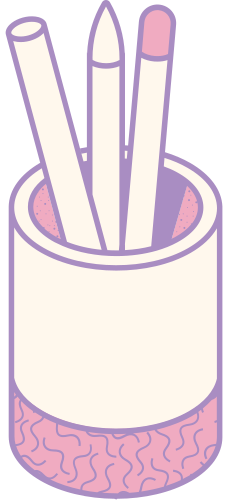 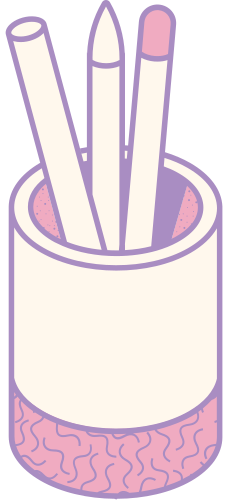 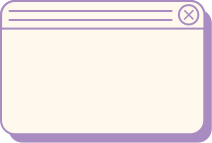 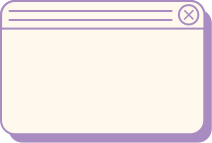 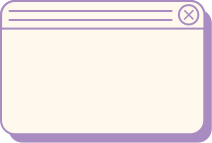 Ôn lại kiến thức 
đã học trong bài
Hoàn thành bài tập trong SBT
Đọc và xem 
trước bài mới
CẢM ƠN CÁC EM CHÚ Ý LẮNG NGHE, HẸN GẶP LẠI!